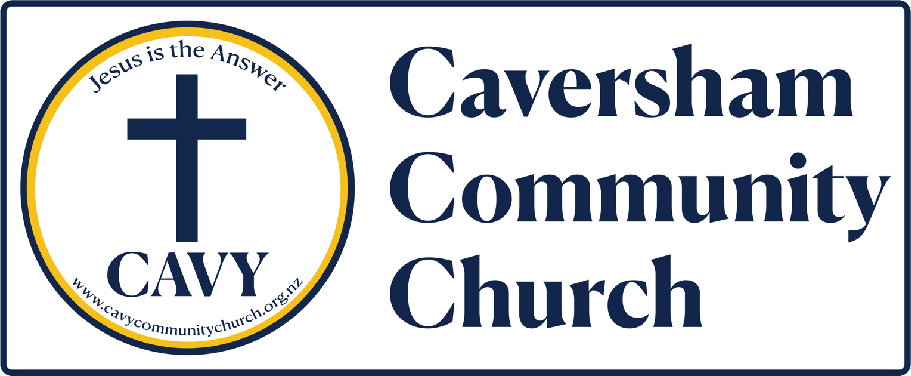 Christian Marriage, Part 2
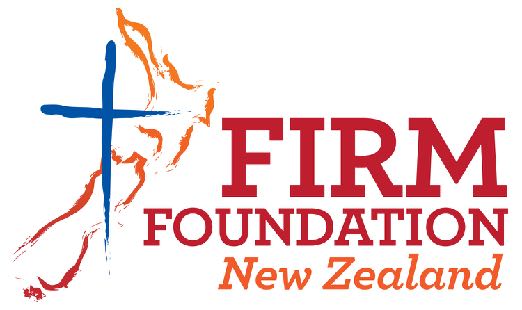 The Responsibility of the Wife
Jeff Coleman, 30 January 2022
Christian Marriage, Part 2
The Responsibility of the Wife
Definition
Divine Institution
Six Purposes
Three Requirements
Responsibility of the Husband (C-O-U-P-L-E)
Responsibility of  the Wife (C-H-A-I-R-S)
Definition
Christian Marriage
Marriage is “the exclusive, lifelong covenant commitment between one man and one woman, made before God and the community, to live together in unity as husband and wife, enjoying a monogamous sexual relationship and, in most cases, raising a family together.”
New Zealand Statistics

1971 - 91/1000 people got married
2018 - 22/1000 people got married
Three Essentials of Marriage
Leave
Parties
God
Man
Woman
Community
Marriage
Cleave
One Flesh
THE DIVINE INSTITUTIONS
State
Family
Marriage
Personal Responsibility
Sanctity of Human Life
Six Purposes of Marriage
For everyone
Close companionship
Satisfy the need for sex
Procreate and raise children
For Christians
Portray the oneness of the Trinity
Portray the oneness of Jesus and the church
Sanctification/advance to spiritual maturity
Genesis 2:24
Matthew 19:5
Ephesians 5:31
Leave
Cleave
One Flesh
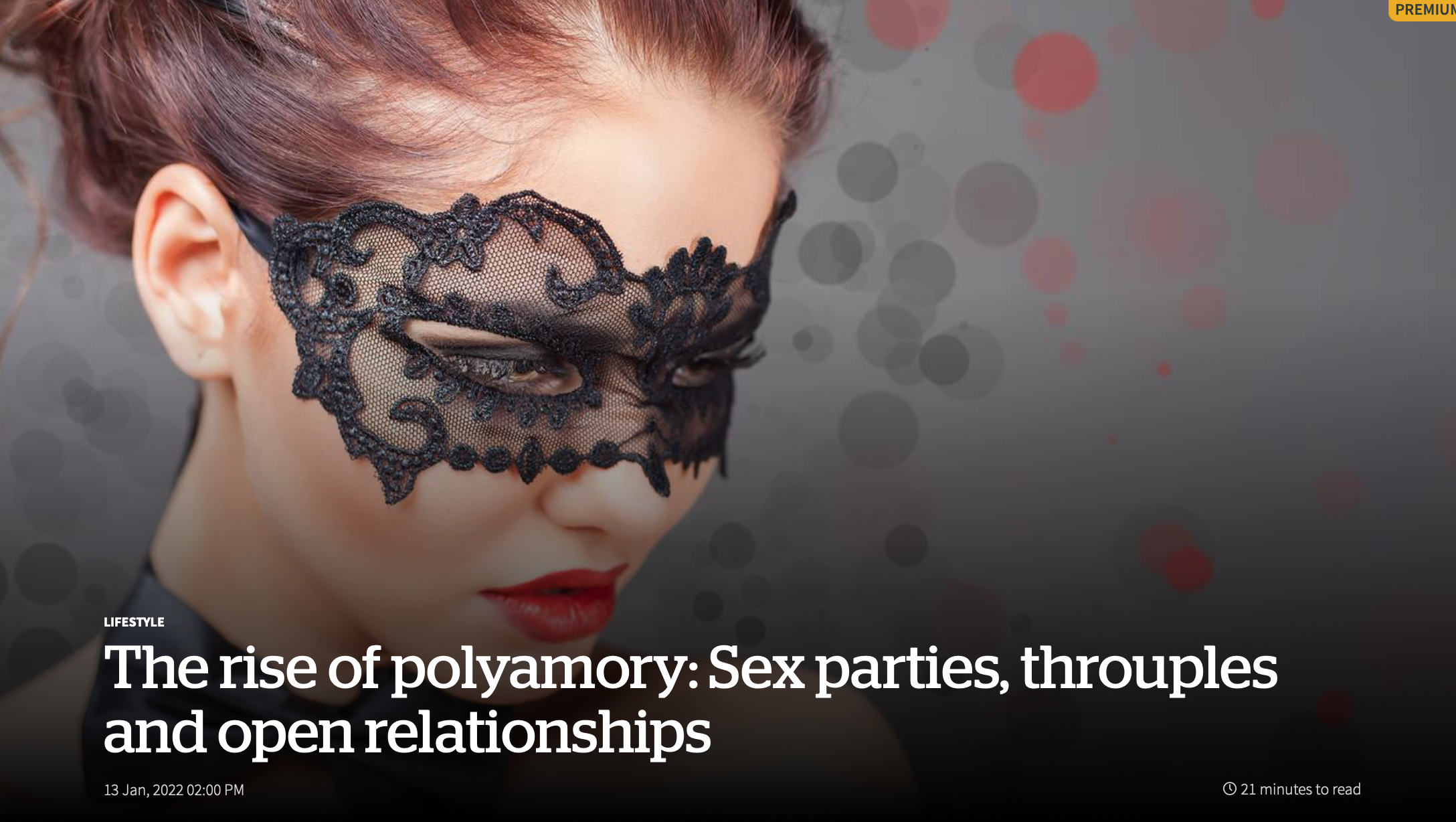 Love Your Wife
The Husband’s Responsibility
C - Closeness - be close to her
O - Openness - open up to her
U - Understanding - listen to her instead of trying to “fix” her
P - Peacemaking - say “I’m sorry” to her
L - Loyalty - prove to her you’re committed
E - Esteem - honour and cherish her
Respect Your Husband
The Wife’s Responsibility
C - Conquest - appreciate his desire to work and achieve
H - Hierarchy - appreciate his desire to protect and provide
A - Authority - appreciate his desire to serve and to lead
I - Insight - appreciate his desire to analyse and counsel
R - Relationship - appreciate his desire for shoulder to shoulder friendship
S - Sexuality - appreciate his desire for sexual intimacy
Christian Marriage, Part 2
The Responsibility of the Wife
Definition
Divine Institution
Six Purposes
Three Requirements
Responsibility of the Husband (C-O-U-P-L-E)
Responsibility of  the Wife (C-H-A-I-R-S)